Evaluation of modeled surface ozone biases as a function of cloud cover fraction
Hyun Cheol Kim1,2, Pius Lee1, Fong Ngan1,2, Youhua Tang1,2, Hye Lim Yoo1,2, Li Pan1,2 and Ivanka Stajner3 

1 NOAA Air Resources Laboratory, College Park, MD
2 University of Maryland, Cooperative Institute for Climate and Satellites, College Park, MD
3 NOAA National Weather Service, Silver Spring, MD
Air Resources Laboratory
1
Outline
Motivation
Photolysis rate
Cloud fractions in observations, models and satellites
Data & Methodology
Comparison with model
NAQFC (N. America)
IMAQS-K (East Asia)
Summary
Photolysis rate
Adjustment of photolysis rate
Photolysis rate adjustment is proportional to the cloud fraction
Defining “Cloud Fraction”
In model:
relative humidity (w/ critical RH)
In satellite: 
radiance (BT & BTD)
In surface site : 
visual inspection, sky imager
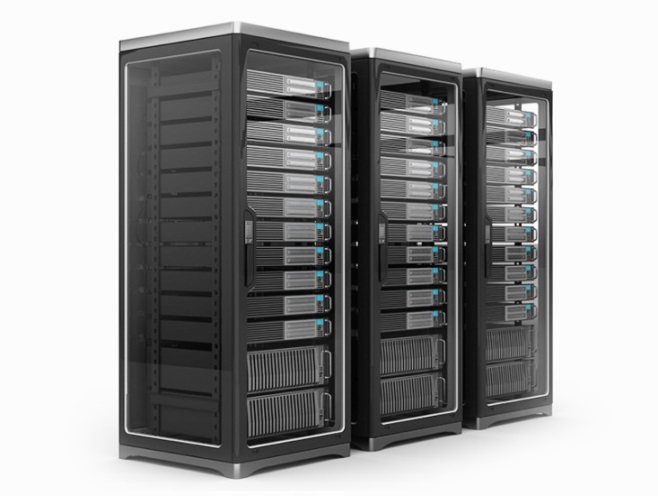 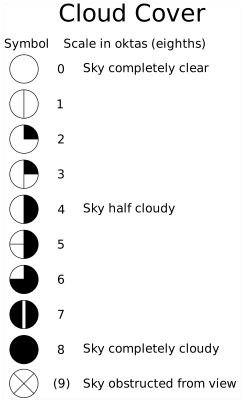 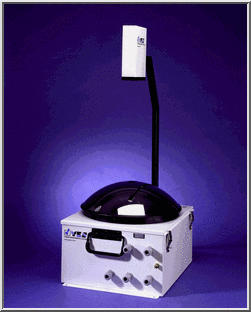 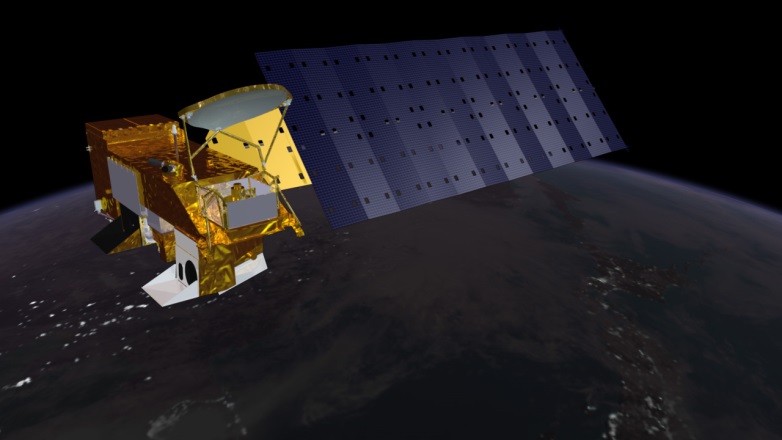 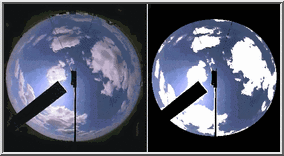 Aqua satellite
TSI-880 AUTOMATIC TOTAL SKY IMAGER
MODIS Cloud Mask (MOD35)
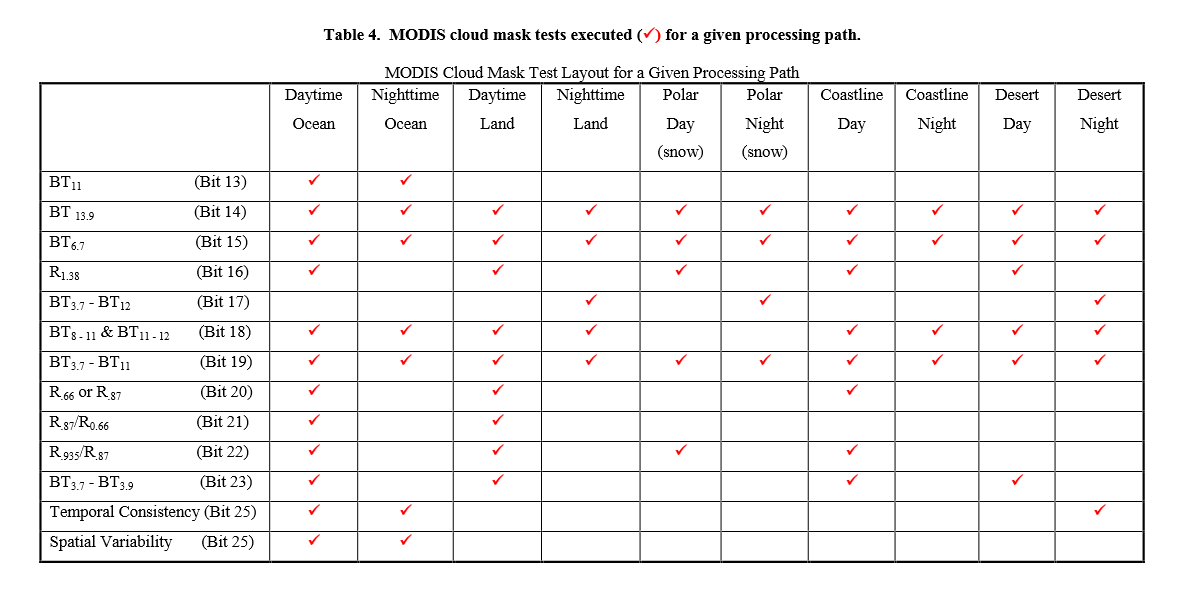 http://modis-atmos.gsfc.nasa.gov/_docs/CMUSERSGUIDE.pdf
Air Resources Laboratory
6
CF calculation in MCIP
DO k = 1, metlay        ! Define RH and critical RH of all layers.        rh = xwvapor(c,r,k) /  &             qsat( e_aerk( xtempm(c,r,k)-stdtemp ), xpresm(c,r,k) )        rh  = MIN(rh,1.0)        ! Set RHC to at least 98% in PBL - JEP 5/91        IF ( x3htf(c,r,k-1) < xpbl(c,r) ) THEN          rhc = 0.98          kmx = k          IF ( rh > rhc ) THEN            ! CBL mixing induced clouds should not exceed the frac area of            ! the updrafts at top of cbl, les estimates are ~34%            ! (Schumann 89, and Wyngaard and Brost 84)            ccov(k) = 0.34 * ( rh - rhc ) / ( 1.0 - rhc )          ELSE            ccov(k) = 0.0          ENDIF        ELSE          sg1 = xpresm(c,r,k) / xpresm(c,r,kmx)          rhc = 1.0 - ( 2.0 * sg1 * (1.0-sg1) * (1.0 + 1.732*(sg1-0.5)) )          IF ( rh > rhc ) THEN            ccov(k) = ( (rh - rhc)/(1.0 - rhc) )**2   ! Geleyn et al., 1982          ELSE            ccov(k) = 0.0          ENDIF        ENDIF        ccov(k) = MAX( MIN( ccov(k), 1.0 ), 0.0 )      ENDDO
Cloud cover is estimated based on the relative humidity using critical relative humidity threshold
Problems may happen due to …
Wrong displacement of cloud fields in space and/or time

Model’s capability to produce appropriate amount of cloud field
Data & Methodology
National Air Quality Forecast Capability (NOAA)
WRF-NMMB / CMAQ
IMAQS-K (Ajou. University)
WRF-ARW/CMAQ
MODIS cloud product (MOD06)
KMA observations & synoptic weather chart (Georeferencing)
MODIS CF (snapshot)
Model CF (snapshot)
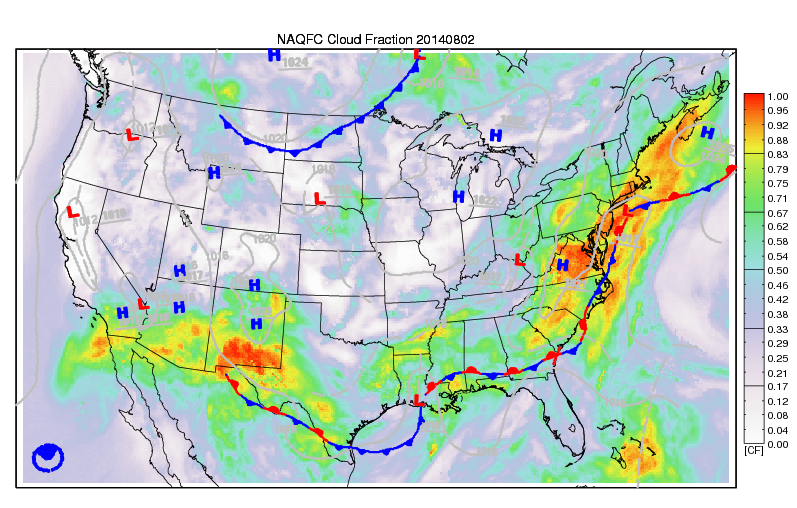 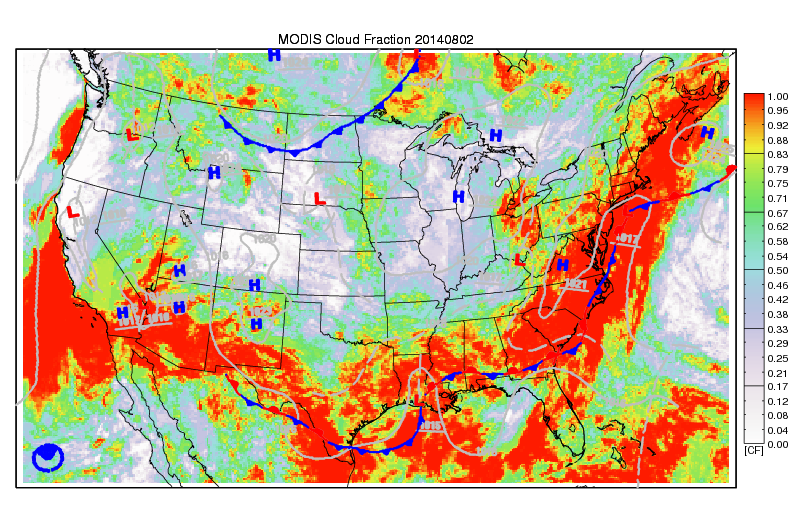 MODIS CF (monthly mean)
Model CF (monthly mean)
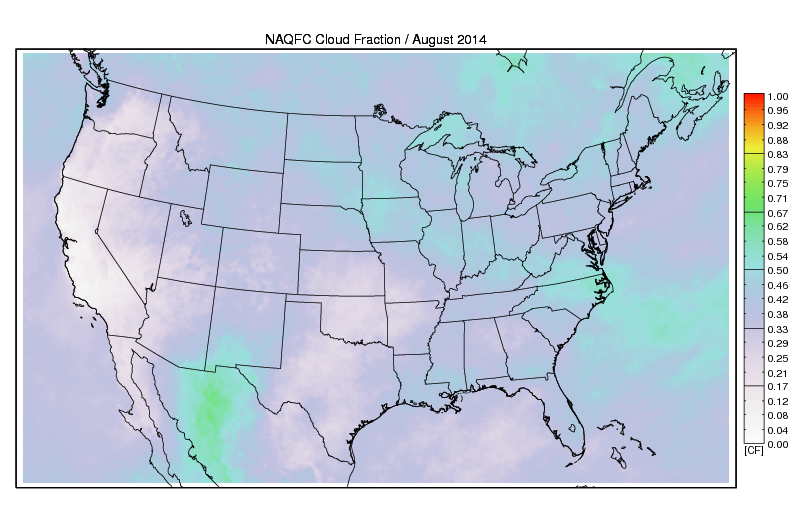 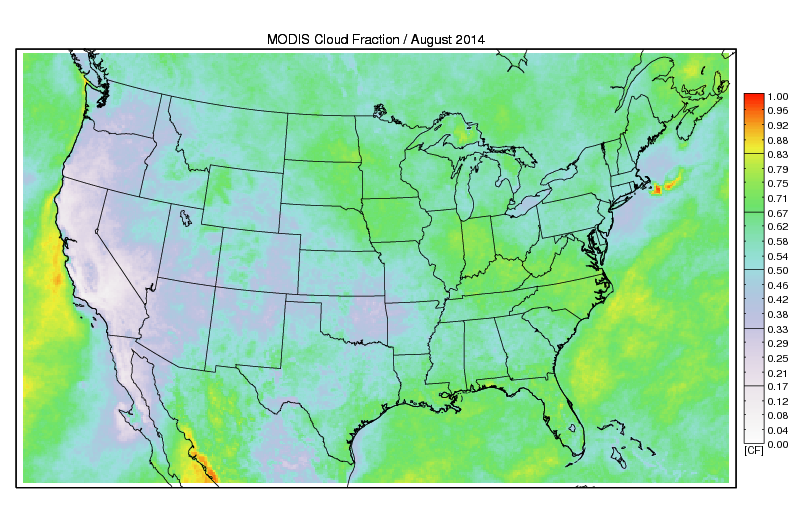 Air Resources Laboratory
10
Cloud Fraction distribution (land only)
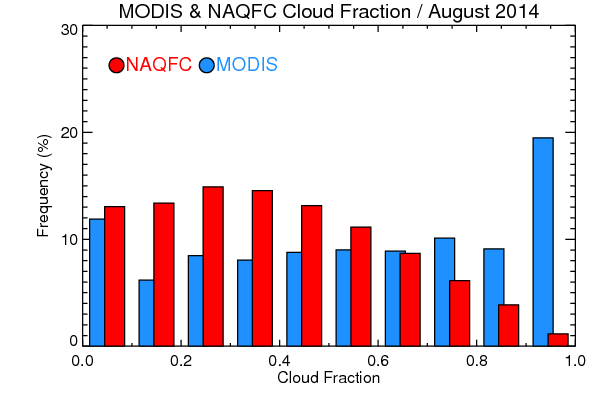 Air Resources Laboratory
11
Cloud Fraction & Surface Ozone
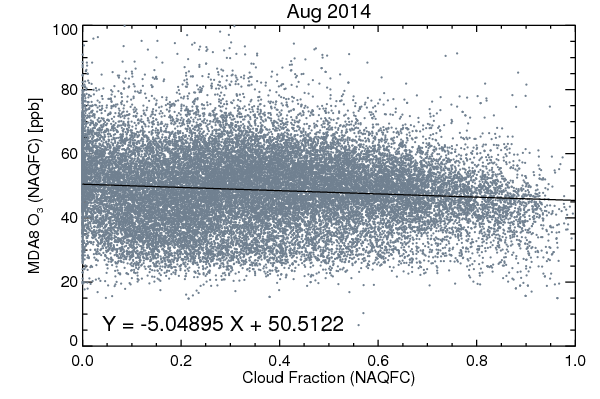 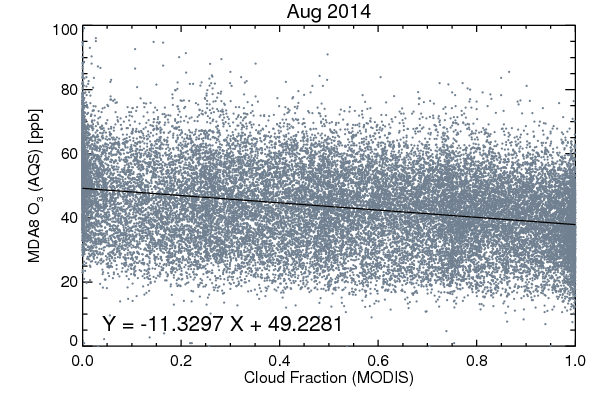 EPA AQS MDA8 ozone (daily max 8h moving average ozone, 1024 sites)
Air Resources Laboratory
12
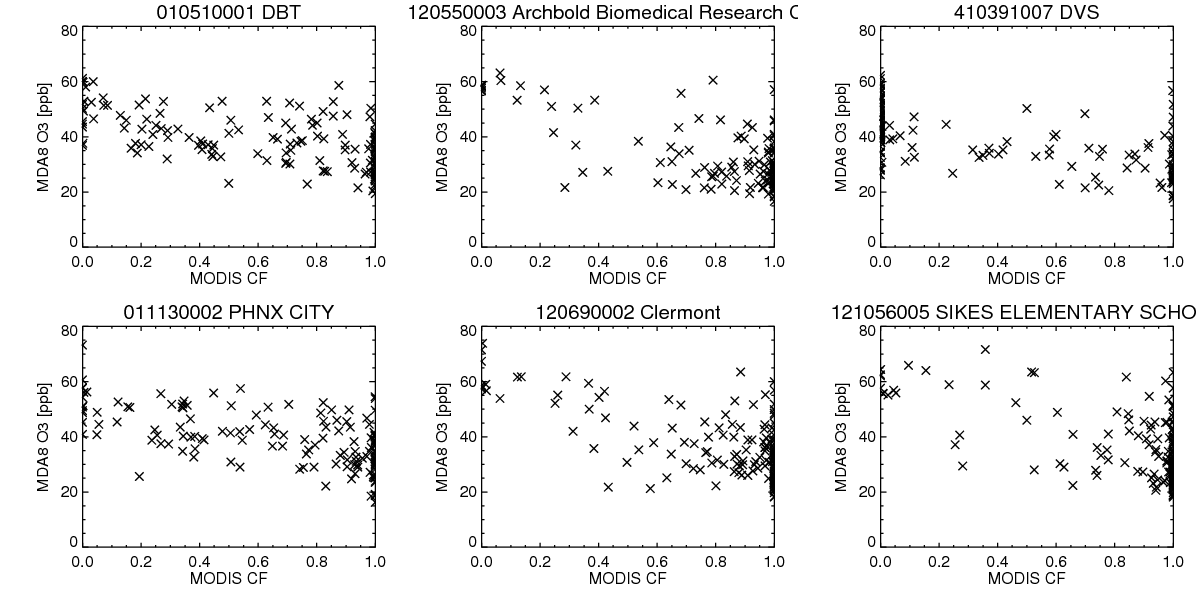 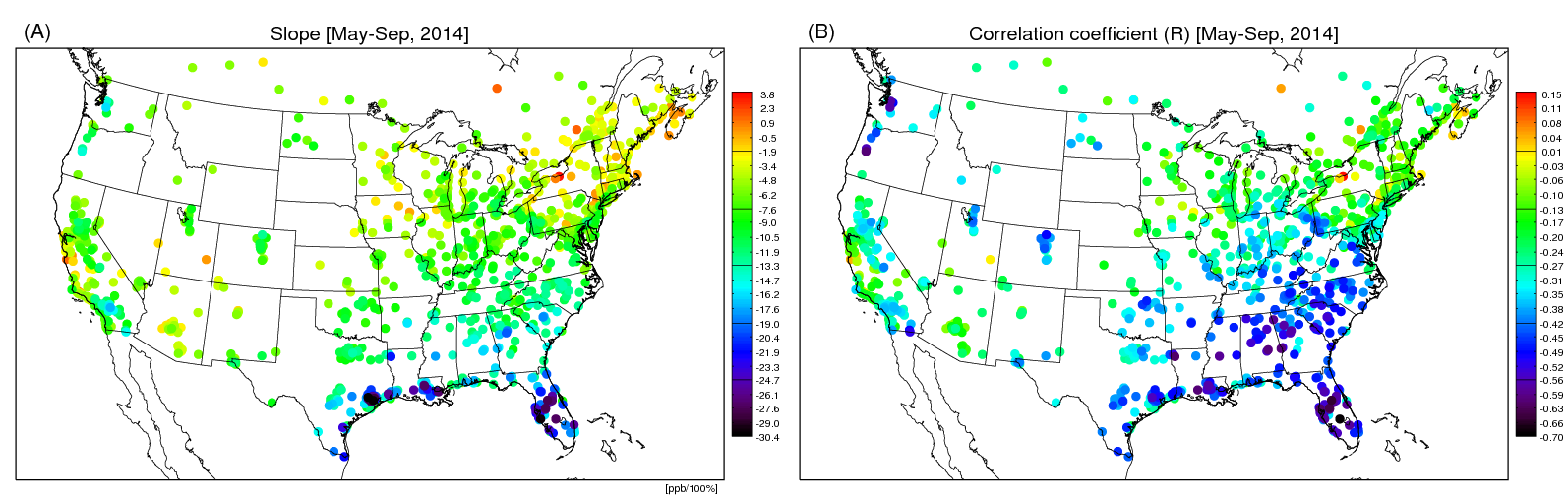 Air Resources Laboratory
13
CF difference & ozone bias
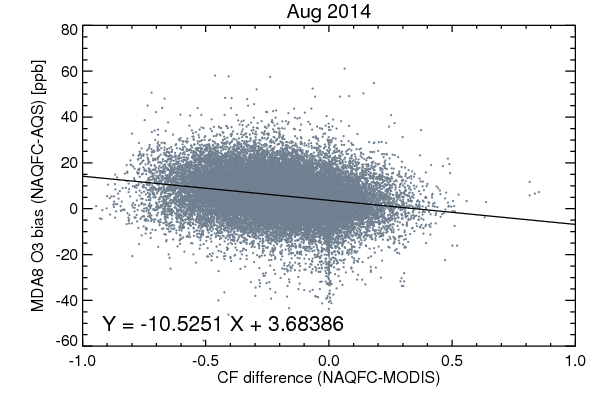 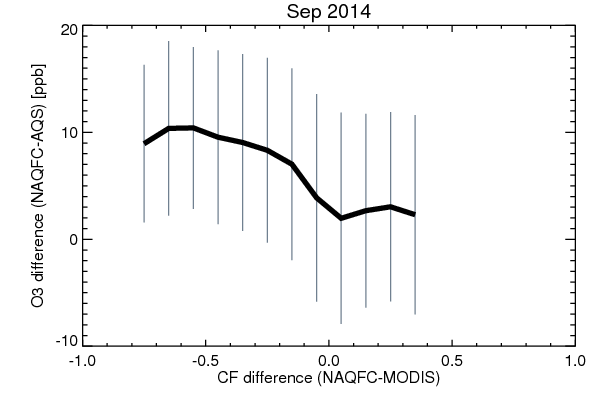 Slope = -10.5 ppb/100%
Mean AQS O3 = 42.92 ppb
Mean NAQFC O3 = 48.71 ppb
Mean CF (MODIS) = 0.56
Mean CF (NAQFC) = 0.36
0.2 CF means 2.1 ppb
 (36% of O3 overestimation, 5.79 ppb)
Air Resources Laboratory
14
Cloud fraction comparison (2004-2009, 103 military sites, monthly mean)
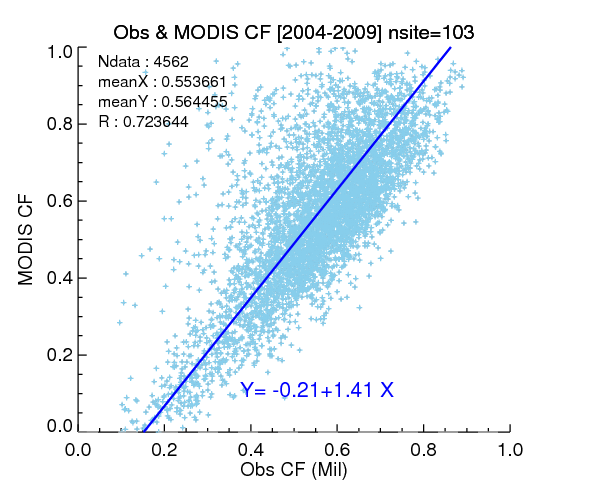 Air Resources Laboratory
15
MODIS cloud fraction & weather chart(East Asia)
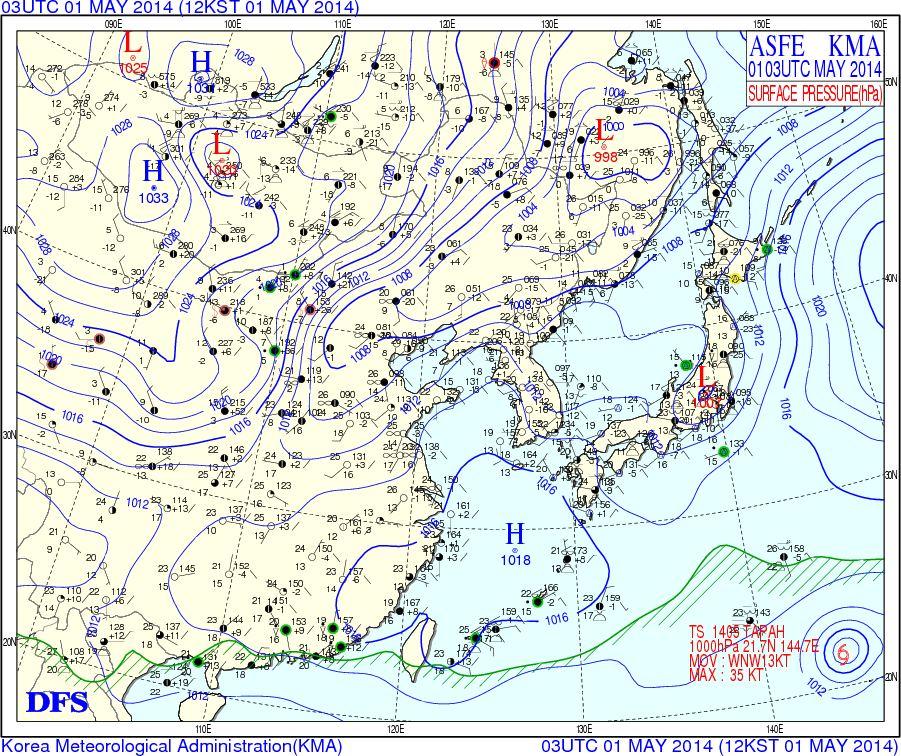 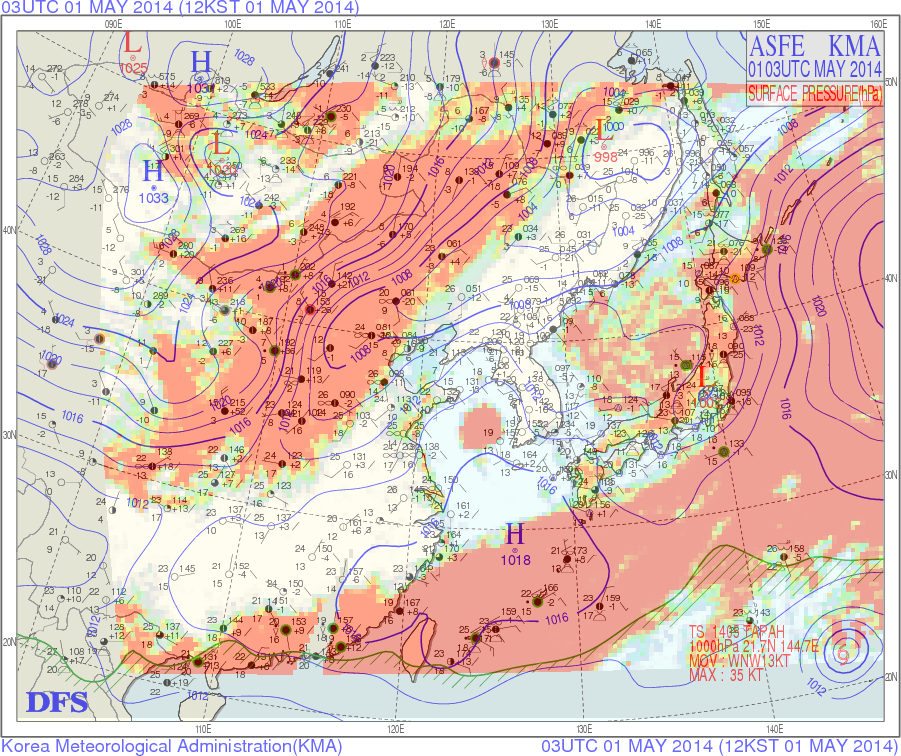 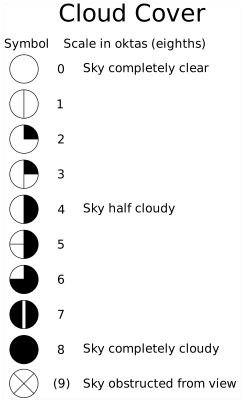 Georeferencing & Alpha channel blending
Air Resources Laboratory
16
Cloud Fraction & Surface Ozone(May 2014)
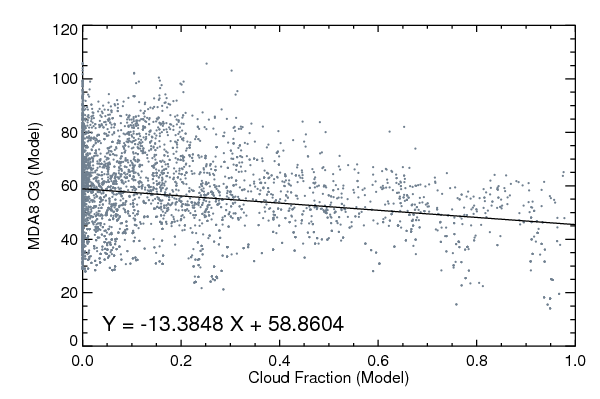 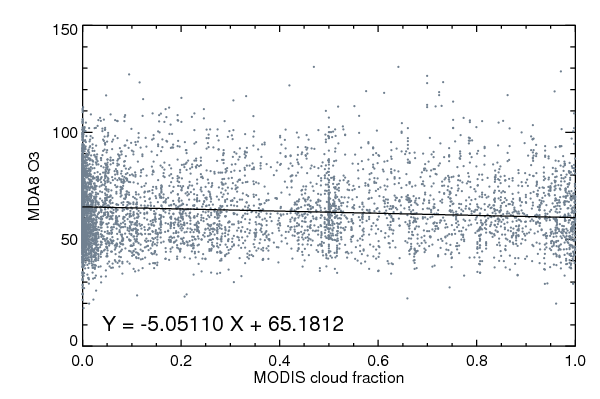 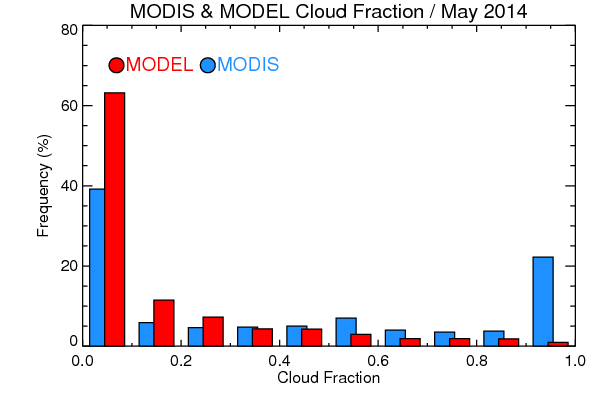 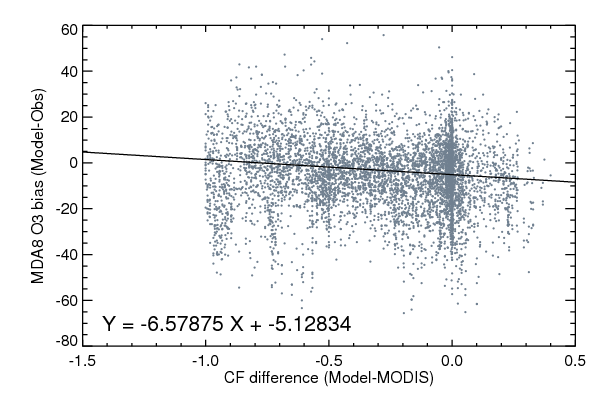 Cloud fraction comparison(May 2014, KMA)
MODIS
Model
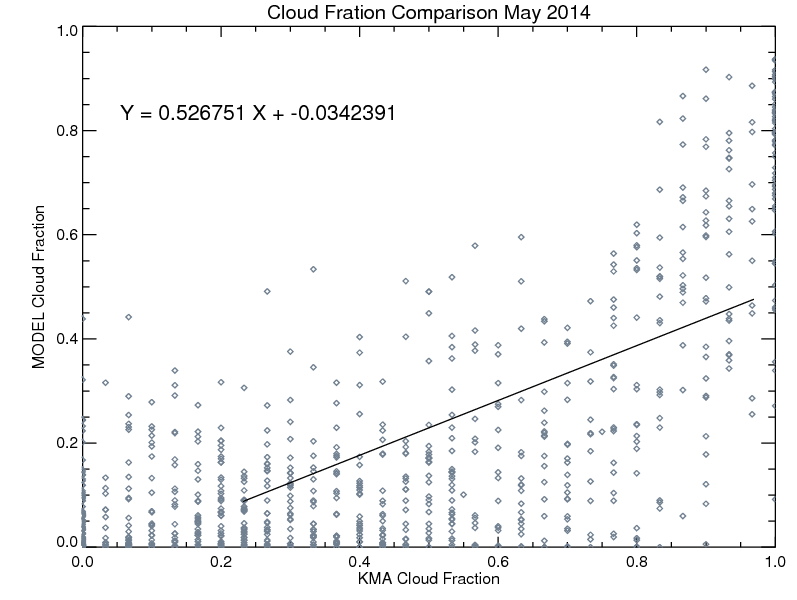 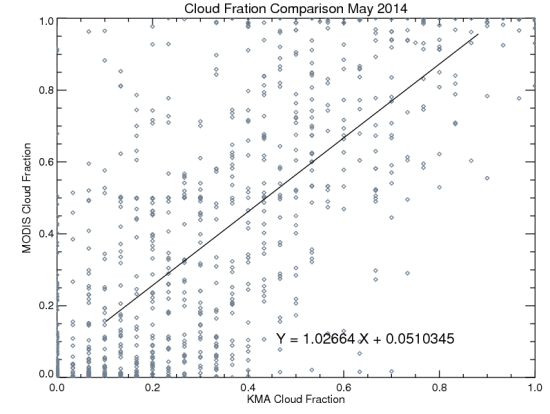 OBS
OBS
MODIS CF is slightly higher than KMA CF while CMAQ CF shows considerable underestimation.
Air Resources Laboratory
18
Long-term cloud fraction comparison(Observation & Global Models)
723910:  US Point Mugu NAS       latitude: 34.117, longitude: -119.117
JRA-55 monthly mean
CFSR_18Z monthly mean
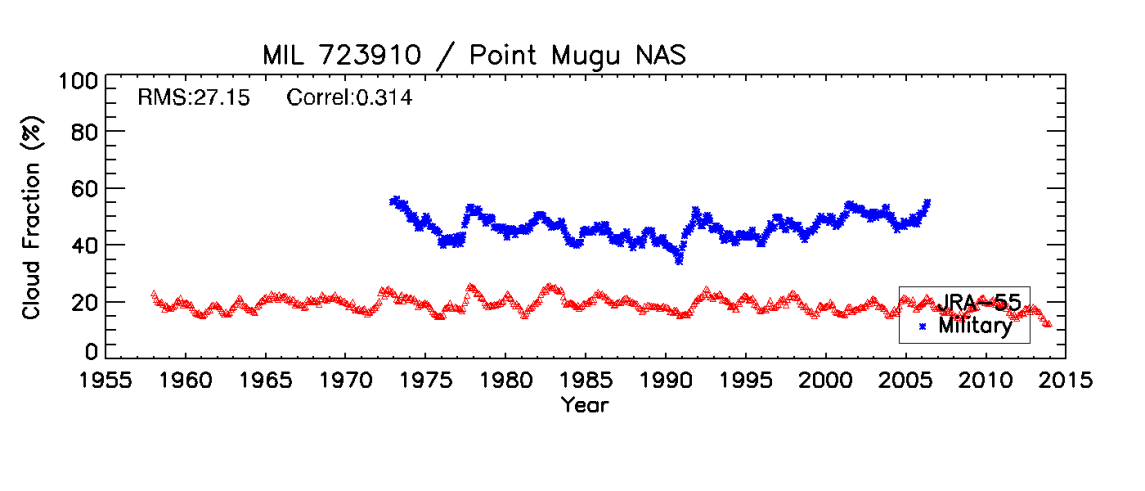 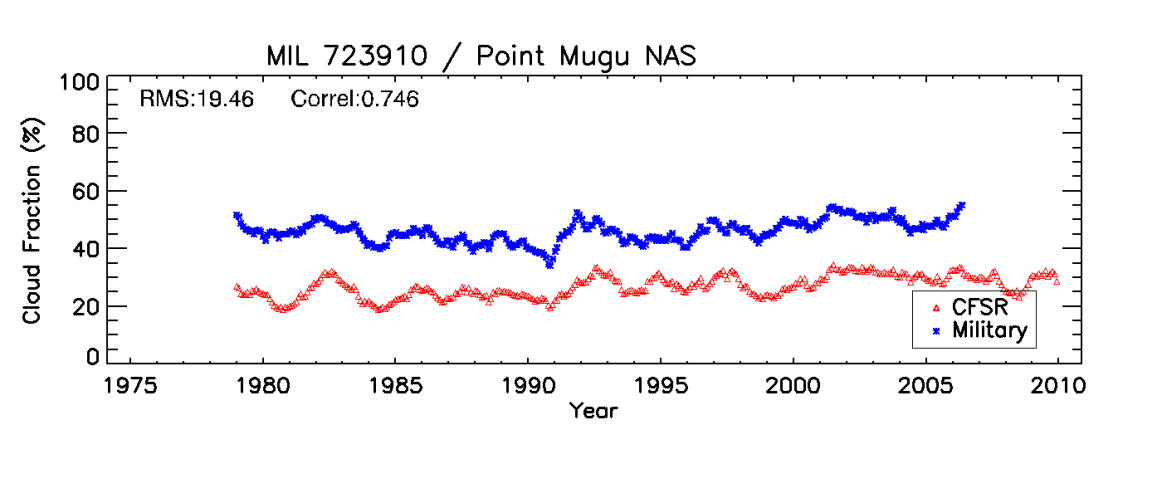 ECMWF_18Z monthly mean
MERRA_18Z monthly mean
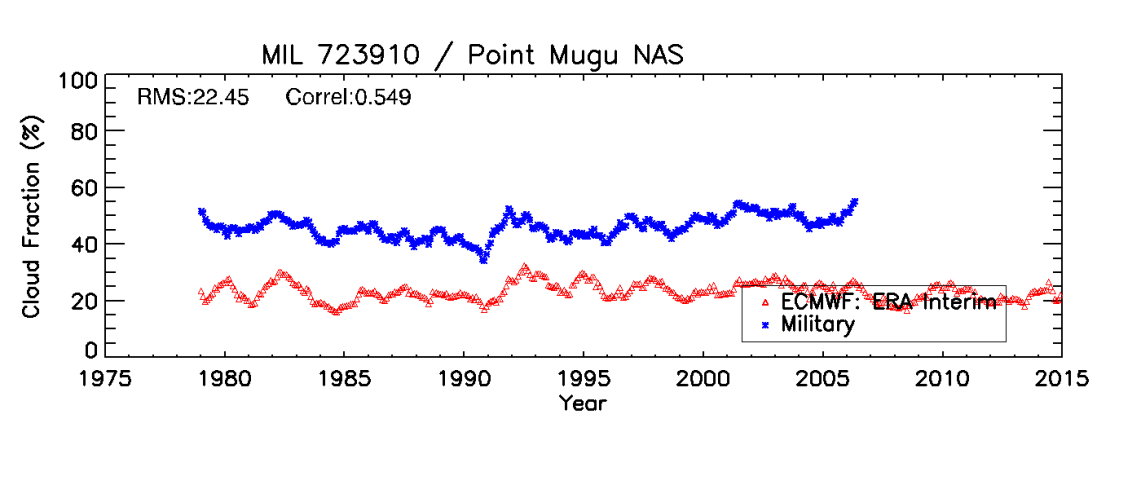 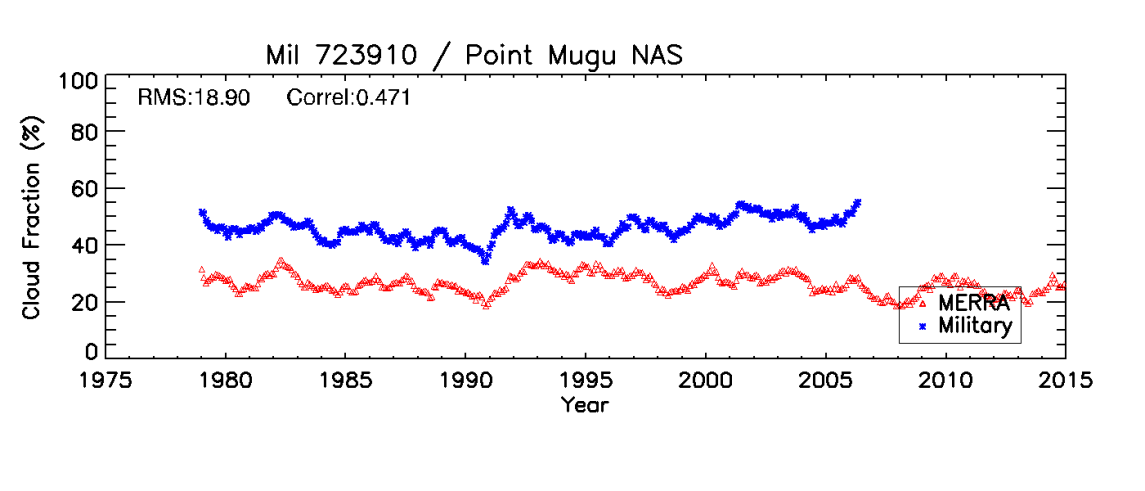 Air Resources Laboratory
19
(Courtesy by Hye-Lim Yoo)
Who cares cloud fraction….?
If radiation is OK
Climate model doesn’t care cloud fraction …. 
					

Weather model doesn’t care cloud fraction …. 
					

Air quality model doesn’t care…
If precipitation is OK
and blame emission
Future works
Radiation-based photolysis adjustment
Correlation of cloud fraction & radiation 
Cloud type (Low-, Middle-, High- cloud types)
More satellite cloud products
GOES (temporal resolution)
MODIS (cloud type)
VIIRS (spatial resolution)
Take Home Messages
The photolysis rate is crucial in photochemistry. It can be calculated using RTM,  and is adjusted using the cloud coverage (e.g. cloud fraction).
The definition of cloud fraction is ambiguous, and not physically consistent in model, in satellite, and in situ observation.
Cloud fraction differences are associated with surface ozone biases.
Current modeled cloud fields are too bright (less cloud fraction), having a possibility to cause overestimation of surface ozone production.